God has
spoken!
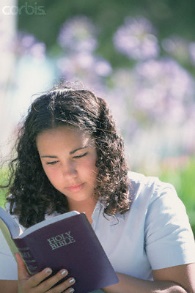 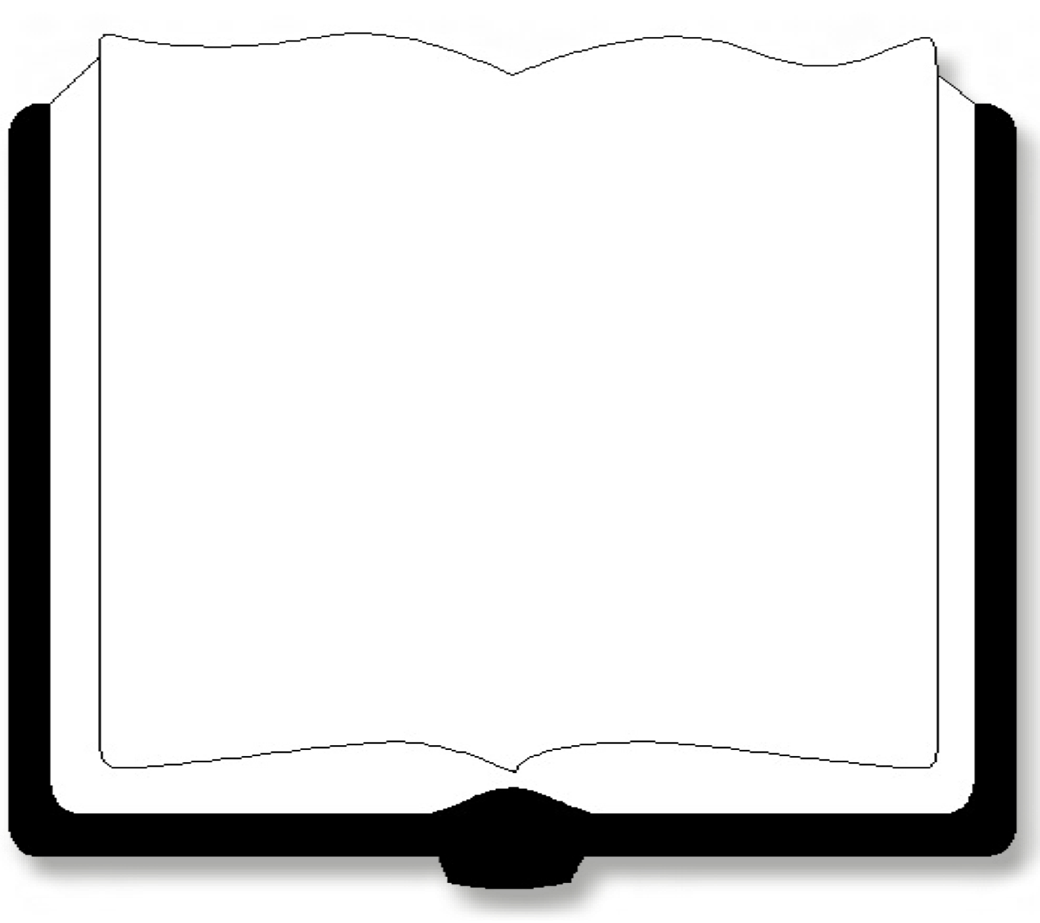 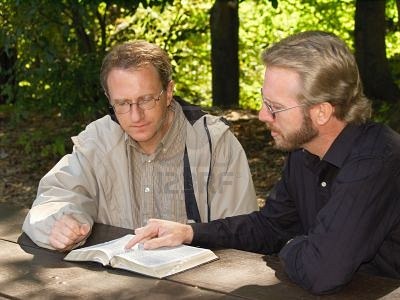 Hebrews 1:1-4
Richard Thetford									             www.thetfordcountry.com
God has
spoken!
What does this really mean?
Psalms 8:1-9
Acts 17:24-27
God is the creator of ALL things!
He “has” spoken
Ephesians 3:1-7; Jude 3
God’s message is complete and final!
2 Timothy 3:16-17; John 20:30-31
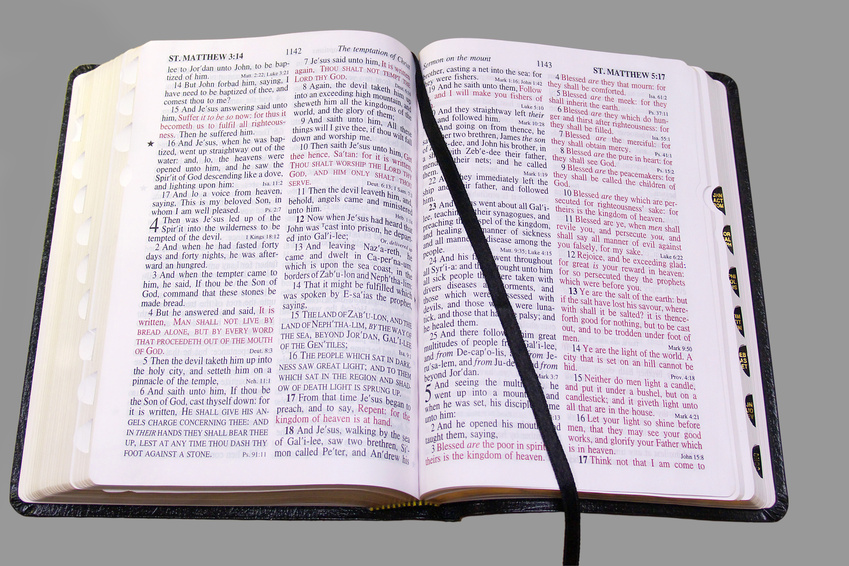 Richard Thetford									             www.thetfordcountry.com
God's Word is
powerful!
“For the word of God is living and powerful, and sharper than any two-edged sword, piercing even to the division of soul and spirit, and of joints and marrow, and is a discerner of the thoughts and intents of the heart.”Hebrews 4:12
World came through His spoken word
Romans 1:16
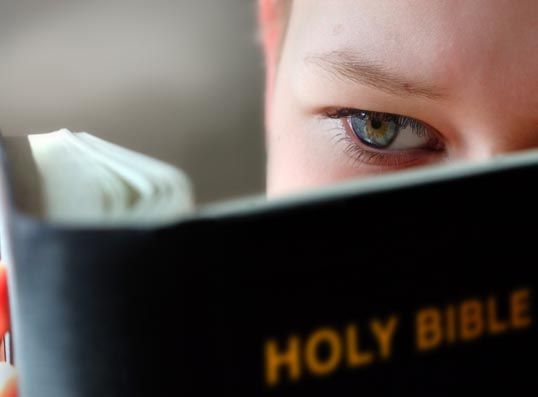 Richard Thetford									             www.thetfordcountry.com
God's Word is
final!
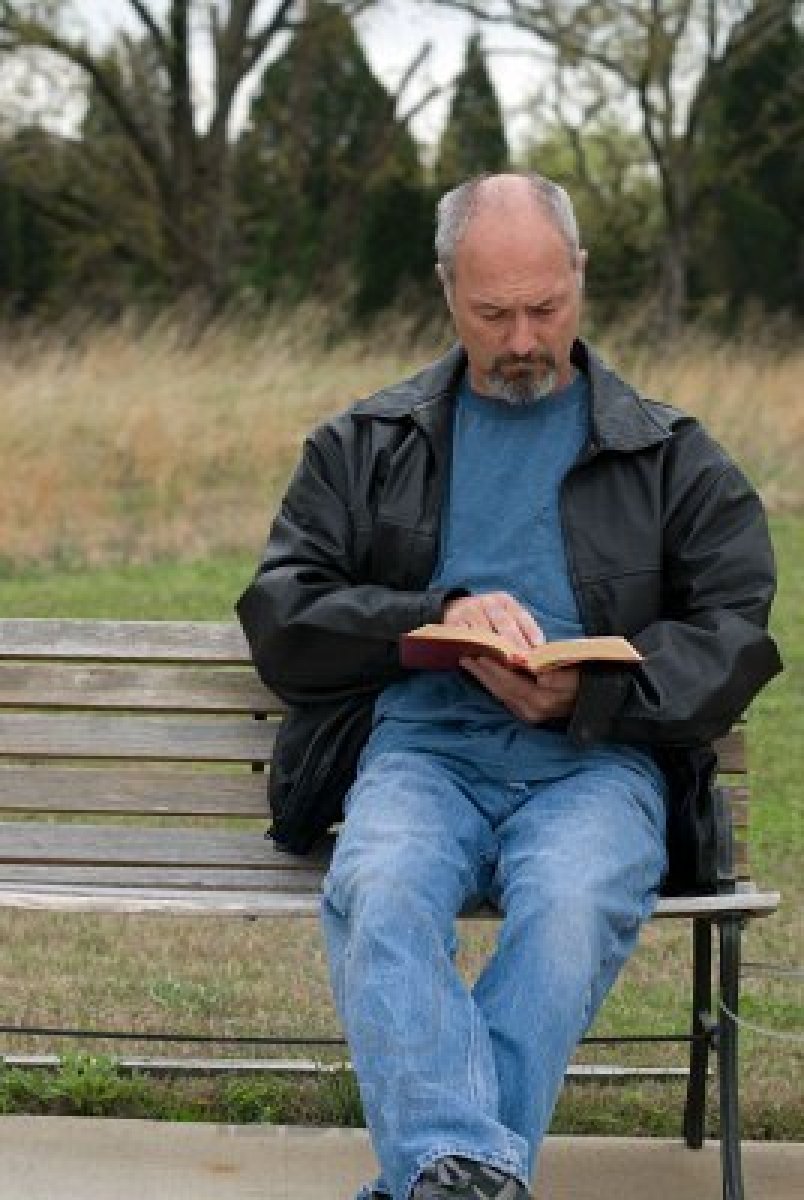 Man is not able to change it
John 12:48
Many standards in the religious world
Creeds, traditions, opinions
When God speaks – we should listen
Ecclesiastes 9:12
Hebrews 5:9
Matthew 7:21
Richard Thetford									             www.thetfordcountry.com
God has
spoken!
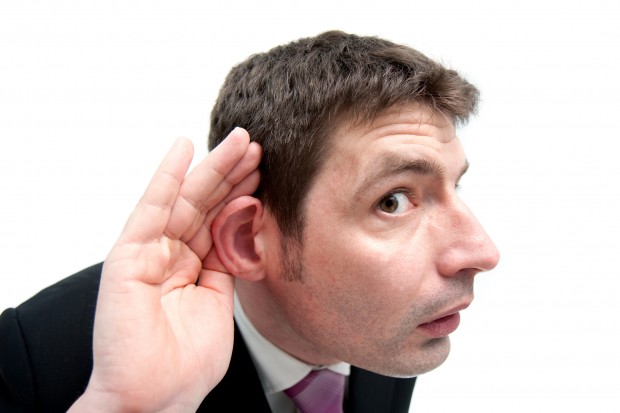 Have We Listened?
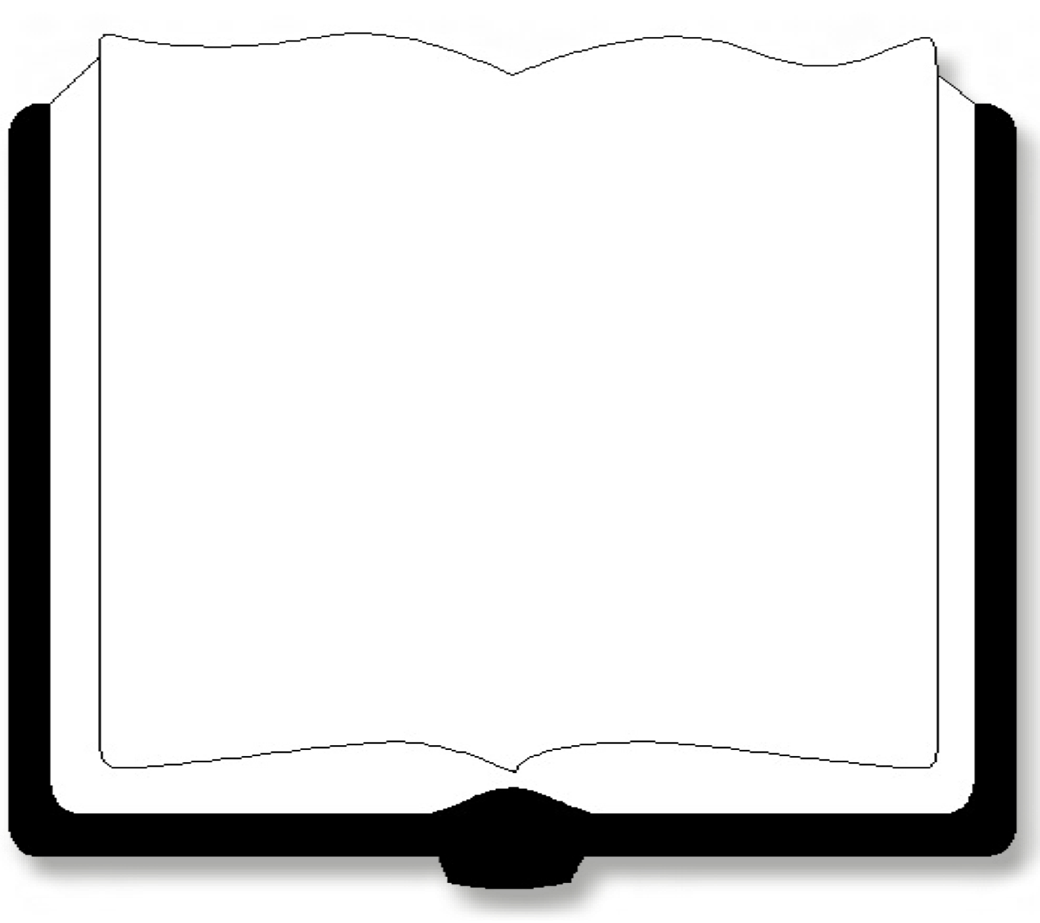 "And behold, I am coming quickly, and My reward is with Me, to give to every one according to his work.” Revelation 22:12
Richard Thetford									             www.thetfordcountry.com